Základy lékařské terminologie
Lekce 3
III. deklinace 
latinských substantiv
Základní charakteristika
nom. sg.: různé; gen. sg.: -is
rod: maskulina, feminina, neutra
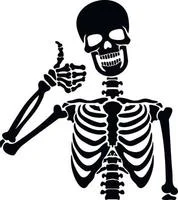 KMEN = základ slova, k němuž připojujeme koncovky
získáme ho z tvaru genitivu po odstranění koncovky: 
pulmō, ōnis, m. – gen. sg. pulmōnis – kmen: pulmōn-
cōlon, ī, n. – gen. sg. cōlī – kmen: cōl-
artēria, ae, f. – gen. sg. artēriae – kmen: artēri-
u III. deklinace se často kmen liší od tvaru nominativu
dens, ntis	kmen: dent-		femur, oris	kmen: femor-
tendō, inis	kmen: tendin-		vulnus, eris	kmen: vulner-
poznáme to podle slovníkového tvaru („nápovědy“), který si musíme zapamatovat!
Vzory III. deklinace
I-KMENY
vzor auris, is, f. : nom. sg. a gen. sg. mají stejný počet slabik NEBO jsou v kmeni na konci dvě souhlásky (nebo více) (podvzor dēns, ntis, m.)
vzor rēte, is, n. : pouze neutra končící v nom. sg. na -e, -al, -ar

SOUHLÁSKOVÉ KMENY
všechno ostatní, podle rodu pulmō, ōnis, m. (M + F), nebo corpus, oris, n. (N)
vzory: pulmō, ōnis, m., auris, is, f.
pulmō, ōnis, m.
nom. sg.: různé, gen. sg. is
rod: maskulina, feminina
auris, is, f.
nom. sg.: -is, -ēs, -s, -x; gen. sg. -is
rod: maskulina, feminina
vzory: corpus, oris, n., rēte, is, n.
corpus, oris, n.
nom. sg.: různé, gen. sg. is
rod: neutra
rēte, is, n.
nom. sg.: -e, -al, -ar; gen. sg. -is
rod: neutra
Výjimky
os, ossis, n. (vzor corpus) : gen. pl. ossium
os, ossis; ossa, ossium
vas, vasis, n. (vzor. corpus) : plurál podle vzoru septum (II. deklinace)
vās, vāsis; vāsa, vāsōrum
hepar, atis, n., larynx, ngis, m., pharynx, ngis, m., phalanx, ngis, f. nepatří mezi i-kmeny
III. deklinace 
řeckých substantiv
Jak poznám řecké substantivum?
maskulina
nom. sg.: -ēr, gen. sg.: -ēris		vzor: pulmō		příklad: sphinctēr, ēris, m.
feminina
nom. sg.: -sis, gen. sg.: -is			vzor: basis		příklad: necrōsis, is, f.
nom. sg.: -is, gen. sg.: -idis		vzor: pulmō		příklad: parōtis, tidis, f.
neutra
nom sg.: -ma, gen. sg.: -matis		vzor: corpus		příklad: trauma, atis, n.
A potřebuju ho poznat?
vzor: basis, is, f.
nom. sg.: -(s)is, gen. sg.: -is/-eos
rod: feminina




patří sem také : febris, is, f. (horečka), sitis, is, f. (žízeň), tussis, is, f. (kašel), pertussis, is, f. (černý kašel), tuberculosis, is, f. (tuberkulóza)
NEZAPOMEŇTE!
Shodný přívlastek vyžaduje shodu v pádě, čísle a rodě.
Můžeme kombinovat substantiva III. deklinace s adjektivy I. a II. deklinace (podle rodu).
pulmō sinister (nom. sg. maskulina)
auris media (nom. sg. feminina)
rēte venōsum (nom. sg. neutra)
Přehled koncovek I.–III. deklinace
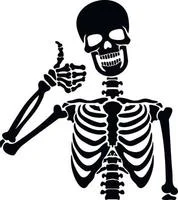